Curriculum and LegislationGinni May, ASCCC Vice PresidentWendy Brill-Wynkoop, FACCC President-ElectJuly 7, 2020 | 2:45-4:00Curriculum Institute
[Speaker Notes: Ginni then Wendy]
Description
Whether it is attempting to create programs, requiring certain courses for graduation, or asking for changes in general education patterns, the involvement of the Legislature in curriculum and curricular process has created opportunities and challenges at both the state and local levels. How are these changes impacting what colleges are doing, and what is being done to dialogue with the Legislature about the California Community Colleges and our existing structures and processes? How might currently proposed legislation impact curricular efforts?
[Speaker Notes: Ginni]
Overview
California Legislative Cycle
California Education Code
California Code of Regulations
Role of Academic Senates and Curriculum Committees
Legislation in the Past, the Present, and the Future
Discussion
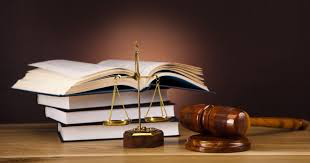 [Speaker Notes: Ginni]
California Legislative Cycle
The Legislative Branch of the California State Government is composed of the State Assembly, the State Senate, and several other departments. 
This branch of government holds the principal lawmaking powers of the state. 
On average, the Legislature will propose, analyze, and debate over 5,000 bills in a two-year session.
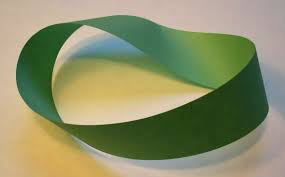 [Speaker Notes: Wendy]
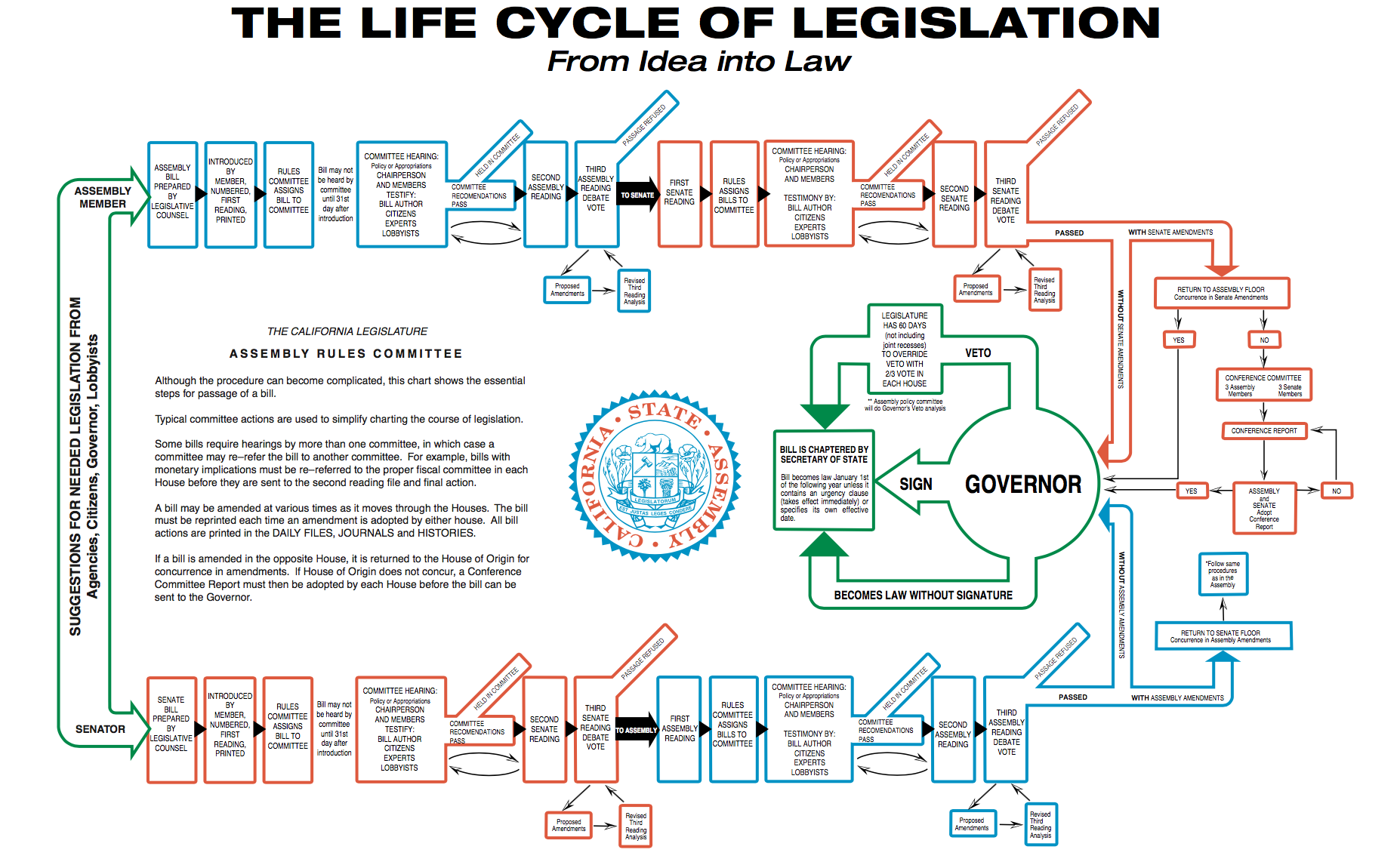 5
California Legislative Cycle
January – February:
A bill is introduced by member of Senate (labeled as SB, Senate Bill) or Assembly (labeled as AB, Assembly Bill). 

March – May:
House of origin Policy Committees hearings 
Amendments – revisions, improvements
House of origin Appropriations (fiscal) hearings
Fiscal Analyses

Last week of May:
Bills that make it out of committee and appropriations, go to the floor of the house of origin for vote
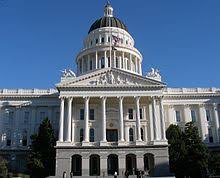 [Speaker Notes: Wendy]
California Legislative Cycle
June – August:
Same process is repeated in other house
Concurrence in amendments
August 31 (even years)/September 14 (odd years):
Governor’s consideration of passed bills

Governor’s Desk (14/30 days)
Veto – reject the bill
Sign – make the bill into law
House override – 2/3 vote of both houses 

In general, new laws take effect on January 1
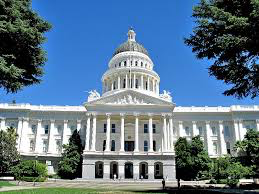 [Speaker Notes: Wendy]
California Legislative Cycle
Other than the legislative process, laws are changed by:
State ballot
Initiative process – requires just over 50%
Constitutional Amendment – 2/3 majority
Budget process
 Trailer Bill – AB and SB annual for each house
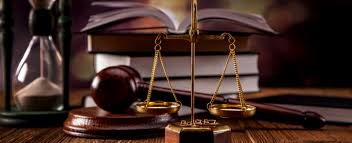 [Speaker Notes: Wendy]
California Legislature
Legislators increasingly interested in impacting education through legislation at all levels, including the California Community Colleges. 
Some examples…
SB 850 (Block, 2014) – Baccalaureate Degrees
AB 1985 (Williams, 2016) – Advanced Placement Exams
SB 1440 (Padilla, 2010), SB 440 (Padilla, 2013) – ADTs
AB 705 (Irwin, 2017) – English, Mathematics, ESL placement
AB 1460 (Weber, 2019) – Ethnic Studies in CSU
AB 1930 (Medina, 2020) – CSU/UC Student requirement changes
AB 3310 (Muratsuchi, 2020) – Ethnic Studies in CCC
Legislation in recent years has had significant curricular impacts.
[Speaker Notes: Wendy]
How many bills in one year?
Assembly Members and Senators are limited to introducing fifty and forty bills (each, respectively) per two-year session. 
Possible 5,600 bills per two year cycle (80x50+40x40=5600)

2019
January – September 
2,625 bills introduced in the state legislature 
166 proposed bills in higher education
1042 made it to the Governor’s desk
870 became law, 172 vetoed
85 bills that effect the CCCs became law
[Speaker Notes: Wendy]
California Legislature
Why has there been an increased interest in the legislature around the CCCs?
Legislators who are or have been educators 
Legislators who have a CCC in their district constituent demand 
“Legislation by anecdote”
Increased national and federal interest in completion 
Pressure from outside advocacy organizations
[Speaker Notes: Ginni]
Themes of legislation at the CCCs
Pathways: Program completion, auto awarding of degrees, dual enrollment
Curriculum
College Promise/Financial Aid
Baccalaureate degree programs at CCCs
Student mental health
Student basic needs
Expanded tutoring for students
CTE/Strong Workforce/Apprenticeship
Working conditions
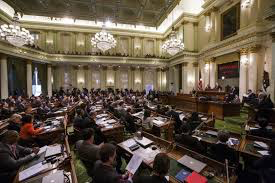 [Speaker Notes: Ginni]
California Education Code
Statute originates from legislative bills, trailer bills, or ballot initiative
Additional legislation or ballot initiative required to change Ed Code
Written broadly
Always supersedes Title 5 Regulation (standards that implement the statue)
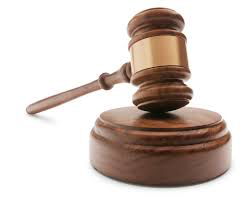 [Speaker Notes: Ginni]
California Education Code
Ed Code was amended by AB 1725 (Vasconcellos, 1988) to include faculty in governance

Ed Code §§70901(b)(1)(E) and 70902(b)(7): …right of the academic senates to assume primary responsibility for making recommendations in the areas of curriculum and academic standards…
[Speaker Notes: Ginni]
Ed Code to Title 5
Once a bill creates or changes California Education Code…
The Board of Governors (BoG) – the regulatory agency – has responsibility to evaluate how to enact the law and ensure compliance
For academic and professional matters, the CCC Chancellor’s Office works with ASCCC to create guidance or Title 5 Regulation – specifically in the area of Curriculum and Instruction
Colleges adjust practice or policy as needed to ensure compliance
[Speaker Notes: Ginni]
California Code of Regulations
Title 5, Division 6 applies to the California Community Colleges
Derived by the California Community Colleges Board of Governors as provided for in Ed Code
Regulation with the force of Law
Ed Code always supersedes Title 5 Regulation
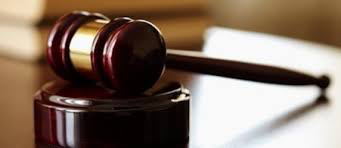 [Speaker Notes: Ginni]
California Code of Regulations
Title 5 §53200: The 10+1

Curriculum including establishing prerequisites and placing courses within disciplines
Degree and certificate requirements
Grading policies
Educational program development
Standards or policies regarding student preparation and success

…There are 6 more, but these pertain to curriculum
[Speaker Notes: Ginni]
California Code of Regulations
Title 5 §55002(a)(1): Curriculum Committee. The college and/or district curriculum committee…shall be established by the mutual agreement of the college and/or district administration and the academic senate. The committee shall be either a committee of the academic senate or a committee that includes faculty and is otherwise comprised in a way that is mutually agreeable to the college and/or district administration and the academic senate.
[Speaker Notes: Ginni]
In 2015, the ASCCC sent position letters on a total of 6 pieces of legislation
In 2016, that number jumped to 10
2017, 2 position letters, 
2018, 6 position letters, 
2019,17 position letters, 
2020, 9 position letters. 
Note: Positions are determined through
Resolution by the delegates at plenary session; or 
ASCCC Executive Committee action
ASCCC Positions on Legislation
On ASCCC website under Communities, then Legislative Positions
19
[Speaker Notes: Ginni]
Bills on Curriculum in 2019
AB 30 (Holden, 2019) -- Expansion of Dual Enrollment (passed)
AB 968 (Garcia, 2019) – Naturalist Pathway Curriculum (died)
AB 1460 (Weber, 2019) – Ethnic Studies Requirement in California State Universities (two-year bill)
AB 1512 (Carrillo, 2019) – International Baccalaureate General Education Credit (two-year bill)
SB 462 (Stern, 2019) – Forestland Reforestation Curriculum (died)
SB 484 (Portantino, 2019) – Auto awarding of degrees (died)
[Speaker Notes: Wendy]
Bills on Curriculum in 2020
Alive
AB 1460 (Weber, 2020) – CSU Graduation Requirements (going straight to Governor’s desk)
AB 1512 (Carrillo, 2020) – Credit for International Baccalaureate exam
AB 2019 (Holden, 2020) – Expanding CCAP Partnerships 
Dead
AB 2009 (Cunningham, 2020) – Human trafficking awareness training
AB 2156 (E. Garcia, 2020) – Concurrent award of HS and AA degree
AB 2776 (Lakey) – Baccalaureate degrees at CCCs
AB 3000 (Frazier) – Credit for Prior Learning
AB 3310 (Muratsuchi) – CCCs Ethnic Studies
SB 874 (Hill) – Baccalaureate degrees at CCCs
SB 1026 (Wilk) – Baccalaureate degrees at CCCs
SB 1104 (Hill) – Baccalaureate degrees at CCCs
SB 1155 (Hertzberg) – Los Angeles County Community Colleges: Common Course Numbering System
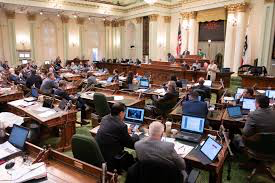 [Speaker Notes: Wendy]
2020-21 ASCCC Legislative Priorities
Priorities will be proposed by ASCCC Legislative and Advocacy Committee and Approved by the ASCCC Executive Committee – so far…
Directly Curriculum Related…
Transfer
Baccalaureate Degree
Open Educational Resources

Indirectly Curriculum Related…
Faculty Diversification
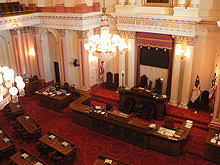 [Speaker Notes: Ginni]
Follow legislation
Know your local academic senate legislative liaison
Advocate locally with your legislators
educate them about faculty purview
Be available as a resource
Know the legislative agenda your college president/superintendent/board of trustees 
Communicate with your student government about their concerns
Your role…
23
[Speaker Notes: Wendy]
Resources
Track bills with the California Legislature: https://leginfo.legislature.ca.gov/faces/billSearchClient.xhtml
California State Assembly: https://www.assembly.ca.gov
California State Senate: https://www.senate.ca.gov
Academic Senate for California Community Colleges (ASCCC): https://asccc.org
ASCCC Legislative Positions: https://asccc.org/legislative-positions
Faculty Association of California Community Colleges (FACCC): https://www.faccc.org 
FACCC 19-20 Web Tracking: http://ctweb.capitoltrack.com/public/publish.aspx?&id=88fe9ac9-0a3b-4726-91a3-2a18d3d894f2
California Community Colleges Chancellor’s Office Governmental Relations: https://www.cccco.edu/About-Us/Chancellors-Office/Divisions/Governmental-Relations-Policy-in-Action